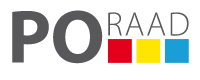 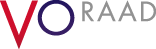 Landelijk Congres IBP in het onderwijs
Woensdag 11 oktober 2017
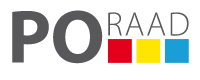 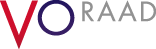 Programma
10.00 	Welkom
10.15 	Autoriteit Persoonsgegevens 
11.00		Koffiepauze	
11.30		Convenant/certificeringsschema
12.00		UMC
12.30		Lunchpauze
13.30 	Start sessieronde 1:
De risicoanalyse
DDoS-aanval
AVG: wat verandert er?
14.45		Start sessieronde 2:
De risicoanalyse
DDoS-aanval
AVG: wat verandert er?
15.45		Borrel
2
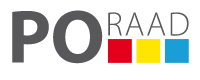 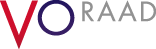 Landelijk Congres IBP in het onderwijs
Woensdag 11 oktober 2017
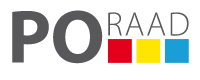 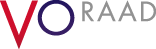 Wilbert Tomesen, vice voorzitter van de Autoriteit Persoonsgegevens
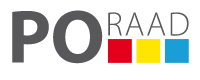 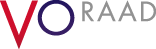 Pauze
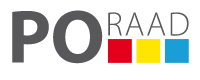 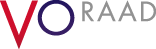 Privacyconvenant en certificeringsschema
Dirk Linden (CTO) en Job Vos (adviseur privacy)
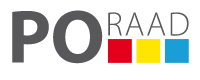 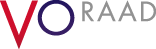 Een veilige en betrouwbare onderwijsketen
Veilig en verantwoord omgaan met persoonsgegevens is een gedeelde verantwoordelijkheid
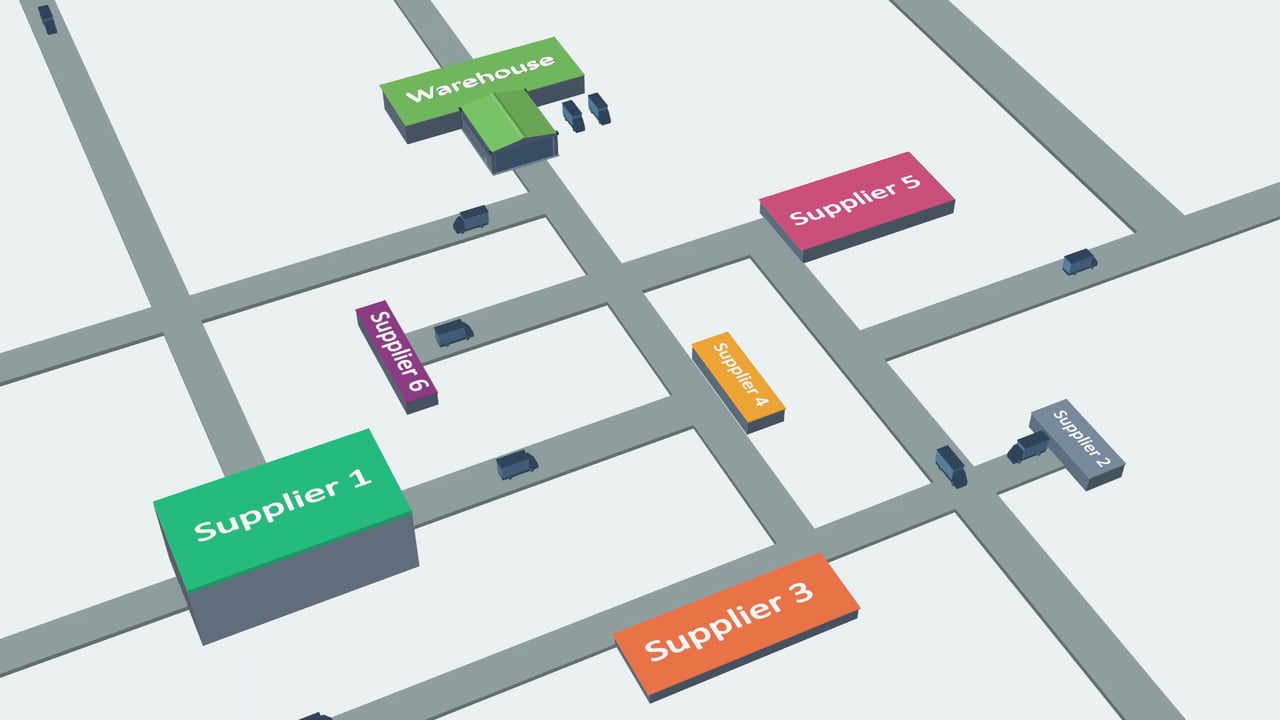 School
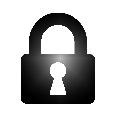 LAS
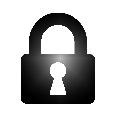 Website
Foto’s
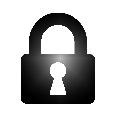 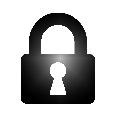 …
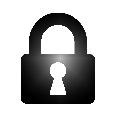 Overheid
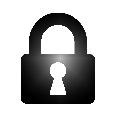 Leermiddelen
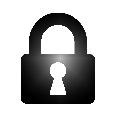 7
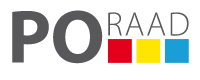 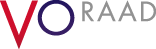 Wat moet ik regelen?
Ik heb met mijn leveranciers afspraken gemaakt en vastgelegd over het gebruik van persoonsgegevens.






Ik heb vastgesteld dat de juiste beveiligingsmaatregelen zijn genomen. En ik kan dat aantonen.
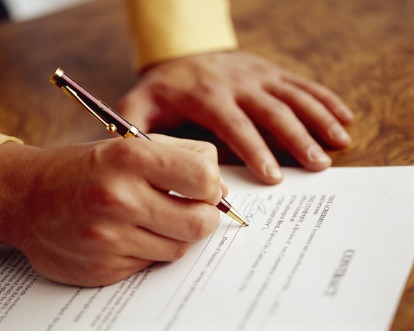 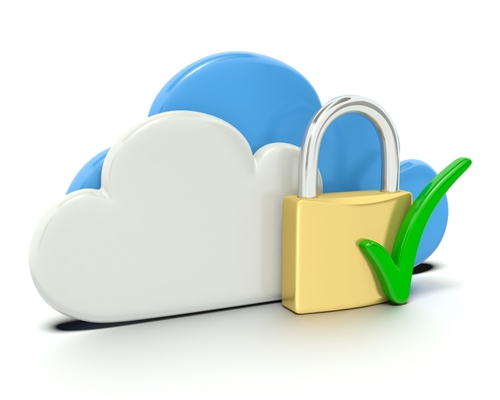 8
Sectorbrede afspraken over privacy (Edu-K)
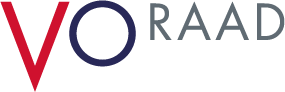 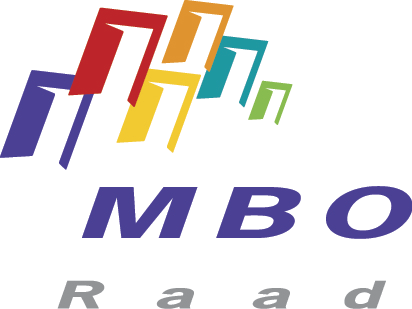 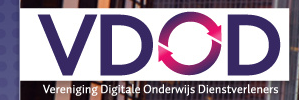 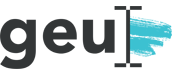 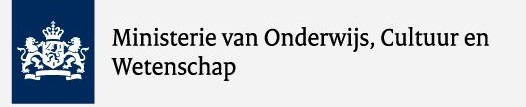 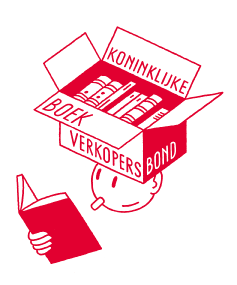 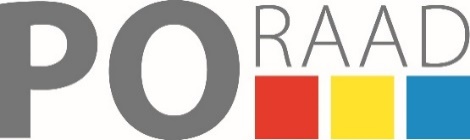 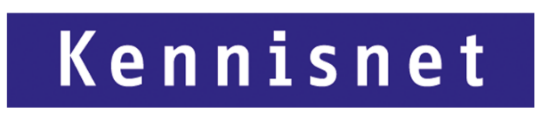 9
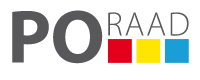 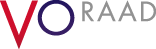 Wat moet ik regelen?
Ik heb met mijn leveranciers afspraken gemaakt en vastgelegd over het gebruik van persoonsgegevens.






Ik heb vastgesteld dat de juiste beveiligingsmaatregelen zijn genomen. En ik kan dat aantonen.
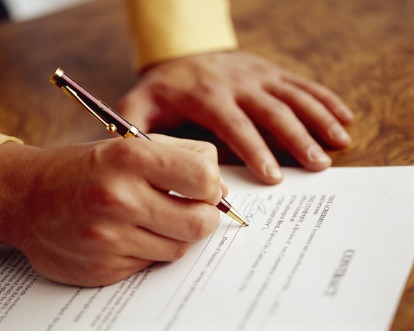 Privacyconvenant
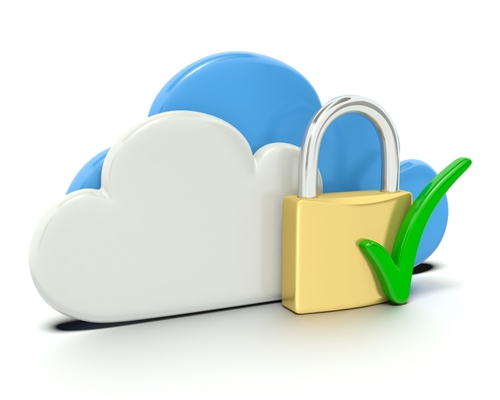 Certificeringsschema
10
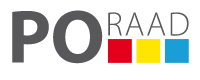 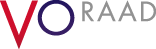 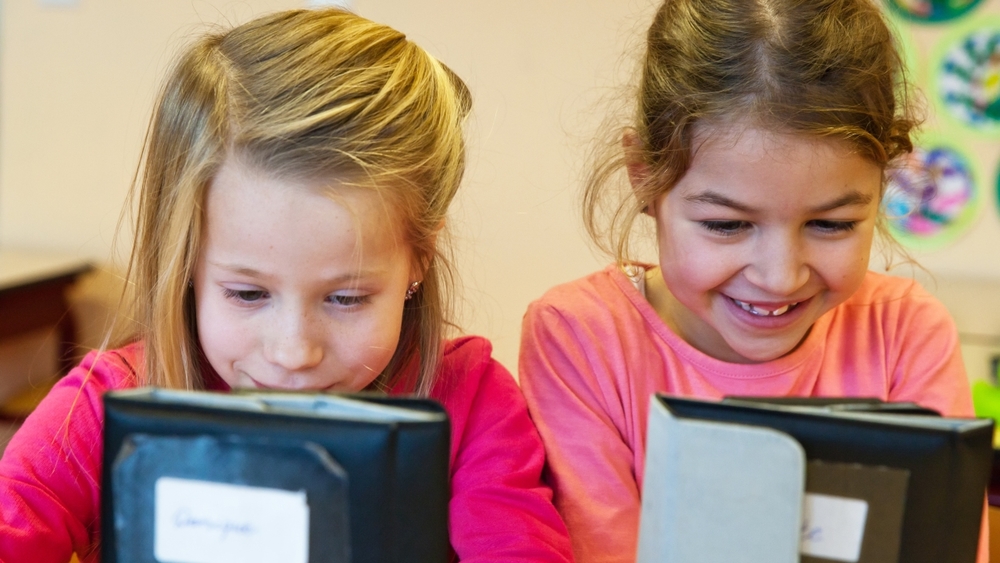 Privacyconvenant Onderwijs
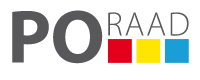 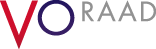 Inschakelen leverancier door school
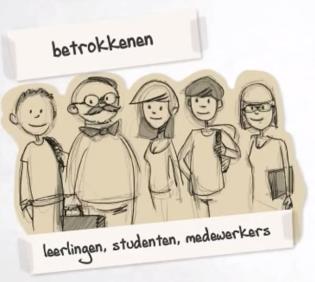 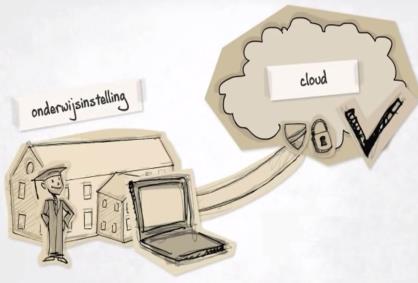 en vergeet de ouders niet
Verwerkingsverantwoordelijke
(Wbp: verantwoordelijke)
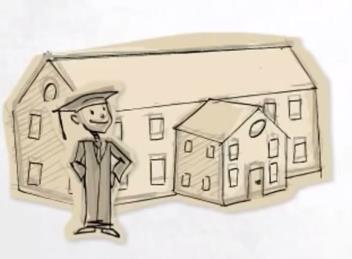 Verwerker
(Wbp: bewerker)
Verwerkingsverantwoordelijke
(Wbp: verantwoordelijke)
12
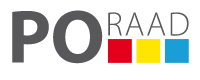 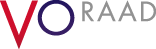 Privacyconvenant
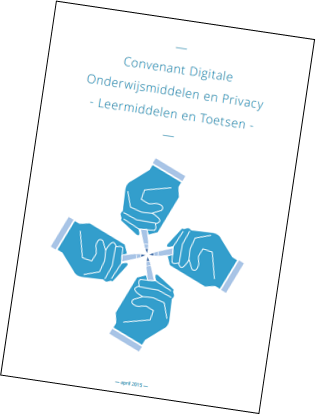 Digitale onderwijsmiddelen
Afspraken over rolverdeling school-leverancier
Afspraken over doeleinden 
Welke persoonsgegevens worden er gebruikt
Transparantie partijen over privacy 
Gebruik model bewerkersovereenkomst: 
     comply or explain
13
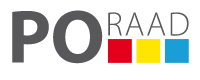 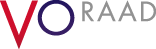 Model bewerkersovereenkomst
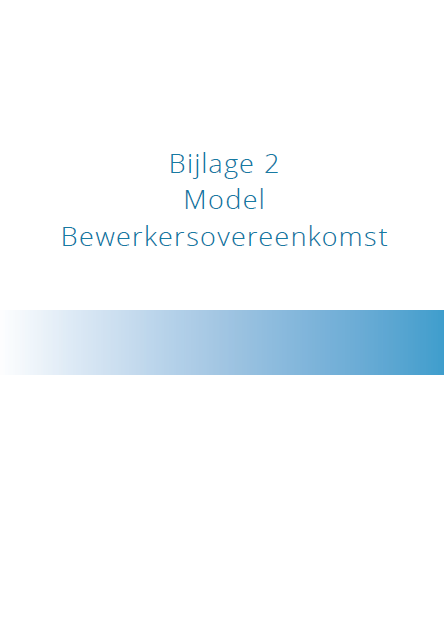 Rolverdeling 
Doeleinden 
Beveiliging regelen is verplicht (beveiligingsbeleid)
Afspraken datalekken: ook leverancier mág melden 
Bijlage 1: privacybijsluiter
Bijlage 2: beveiligingsbijlage
Afwijken van het model moet uitzondering zijn
Voldoet aan Wbp, straks in versie 3.0 aan de AVG
14
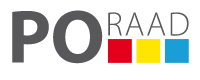 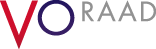 Hoe gebruik ik het convenant?
Is je leverancier niet aangesloten? Gebruik dan tóch het model!
15
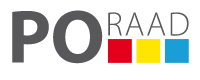 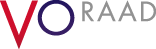 Toekomstige ontwikkelingen
Versie 3.0: compliant aan AVG. 
     Concept gereed eind 2017, vastgesteld uiterlijk 3 februari 2018

Overgangsregeling versie 2.0 naar 3.0 

Kom je er niet uit met je leverancier? Signaal naar de PO-Raad, VO-raad of Kennisnet (helpdesk IBP: ibp@kennisnet.nl) 

Werkgroep IBP sectorraden: samen toetsen van bewerkersovereenkomsten 

Privacyconvenant als sectorale norm
Meer dan 190 leveranciers  hebben al getekend! 

Waar vind ik meer informatie?
www.privacyvonvenant.nl
16
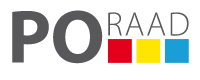 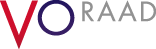 Certificeringsschemainformatiebeveiliging en privacy ROSA
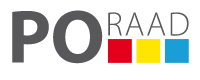 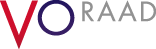 Hoe weet ik dat het veilig is?
Ik weet om welke gegevens het gaat


Ik weet wie bij deze gegevens mag


Ik weet dat de minimale maatregelen zijn getroffen


Ik kan dat eenvoudig zien
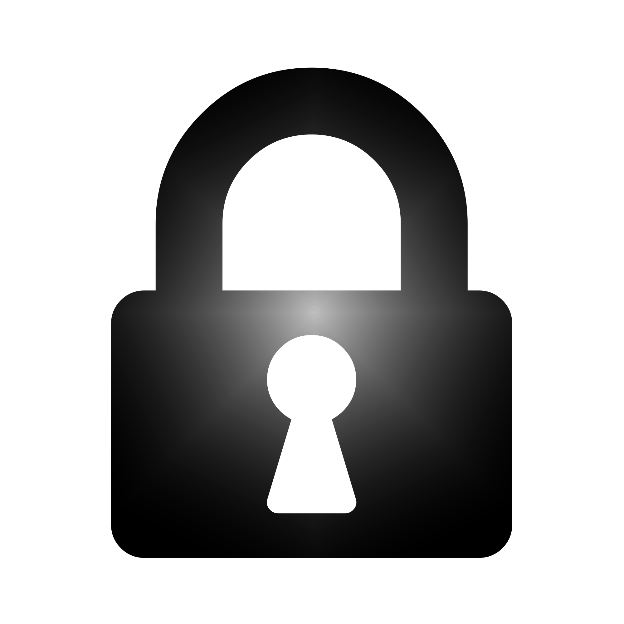 18
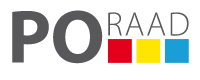 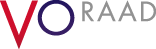 Certificeringsschema biedt transparantie
Een eenvoudige rapportage laat zien:

De informatiebeveiliging en privacy van de toepassing is recent en kritisch beoordeeld

Maatregelen die de onderwijsketen ziet als ‘best practices’ zijn toegepast

Deze rapportage geeft invulling aan de documentatieplicht van genomen maatregelen ter bescherming van de privacy zoals bedoeld in de AVG.
Vertrouwelijkheid
     Maatregelen:
Integriteit
     Maatregelen:
✓
Beschikbaarheid
     Maatregelen:
✓
✓
✓
✓
Lorem ipsum dolor sit amet, consectetuer adipiscing elit. Aenean commodo ligula
✓
✓
✓
Lorem ipsum dolor sit amet, consectetuer adipiscing elit. Aenean commodo
✓
✓
✗
Lorem ipsum dolor sit amet, consectetuer adipiscin
✓
✓
✓
Lorem ipsum adipiscing elit. Aenean commodo ligula
✓
≈
✓
Lorem ipsum dolor sit amet, adipiscing elit. Aenean commodo ligula
✓
✓
Lorem ipsum dolor sit adipiscing elit. Aenean commodo ligula
≈
Lorem ipsum dolor sit amet, consectetuer adipiscing elit. Aenean ligula
✓
19
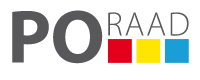 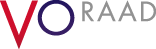 Wat is het en kan ik er mee?
Het is:
een gezamenlijke afspraak tussen onderwijs en leveranciers 
een basis niveau van informatiebeveiligingsmaatregelen 
een gemeenschappelijke taal voor informatiebeveiliging (bijv: wat betekent ‘informatie is vertrouwelijk’, ‘integriteit is noodzakelijk’, ‘beschikbaarheid is belangrijk’

Ik kan er mee:
De verklaring en rapportage opvragen bij de leverancier om na te gaan of de juiste beveiligingsmaatregelen zijn getroffen.
Mij verantwoorden dat beveiligingsmaatregelen door de leverancier zijn getroffen
20
Classificeer de gegevens en benoem de risico’s

(± 18 uur)
Maak een overzicht van de toepassing en de gegevens

(± 4-8 uur)
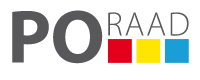 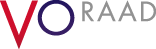 Hoe maakt een leverancier de rapportage?
Plan verbeteringen en vul de rapportage template in

(± 4-8 uur)
Toets de eigen maatregelen aan het toetsingskader

(± 20 uur)
Voorbereiding
Classificatie
& risicoanalyse
Verbeterplan
& rapportage
Toetsen van
maatregelen
21
Classificeer de gegevens en benoem de risico’s

(± 18 uur)
Maak een overzicht van de toepassing en de gegevens

(± 4-8 uur)
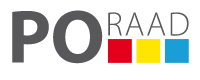 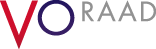 Voorbereiding
Plan verbeteringen en vul de rapportage template in

(± 4-8 uur)
Toets de eigen maatregelen aan het toetsingskader

(± 20 uur)
Voorbereiding
Classificatie
& risicoanalyse
Verbeterplan
& rapportage
Toetsen van
maatregelen
22
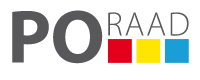 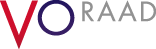 Voorbereiding
Het procesdocument legt alle stappen in detail uit. Zie de documenten ‘Algemene beschrijving’ en ‘Proces’ op de webpagina van het certificeringsschema:


https://www.edustandaard.nl/standaard_afspraken/certificeringsschema-informatiebeveiliging-en-privacy-rosa/
23
Classificeer de gegevens en benoem de risico’s

(± 18 uur)
Maak een overzicht van de toepassing en de gegevens

(± 4-8 uur)
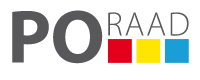 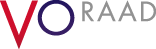 Classificatie & risicoanalyse
Plan verbeteringen en vul de rapportage template in

(± 4-8 uur)
Toets de eigen maatregelen aan het toetsingskader

(± 20 uur)
Voorbereiding
Classificatie
& risicoanalyse
Verbeterplan
& rapportage
Toetsen van
maatregelen
24
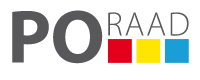 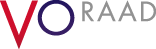 Classificatie & risicoanalyse
Om de gegevens te classificeren is een spreadsheet gemaakt met vragen die je daarbij helpen. Zie het document ‘Classificatie’ op de webpagina van het certificeringsschema:

https://www.edustandaard.nl/standaard_afspraken/certificeringsschema-informatiebeveiliging-en-privacy-rosa/
25
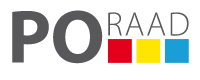 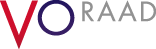 Voorbeelden van classificatie
26
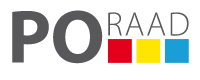 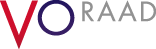 Voorbeelden van classificatie
27
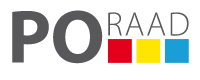 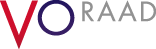 Uitkomst van classificatie
28
Classificeer de gegevens en benoem de risico’s

(± 18 uur)
Maak een overzicht van de toepassing en de gegevens

(± 4-8 uur)
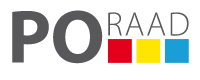 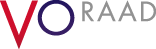 Toetsen van maatregelen
Plan verbeteringen en vul de rapportage template in

(± 4-8 uur)
Toets de eigen maatregelen aan het toetsingskader

(± 20 uur)
Voorbereiding
Classificatie
& risicoanalyse
Verbeterplan
& rapportage
Toetsen van
maatregelen
29
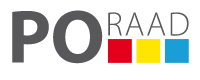 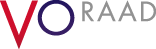 Toetsen van maatregelen
Het toetsingskader bevat de maatregelen die worden gezien als ‘best practices’ waaraan je je eigen maatregelen kan toetsen. Zie het document ‘Toetsingskader’ op de webpagina van het certificeringsschema:

https://www.edustandaard.nl/standaard_afspraken/certificeringsschema-informatiebeveiliging-en-privacy-rosa/
30
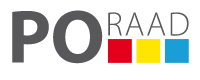 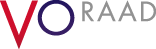 Voorbeelden van maatregelen
31
Classificeer de gegevens en benoem de risico’s

(± 18 uur)
Maak een overzicht van de toepassing en de gegevens

(± 4-8 uur)
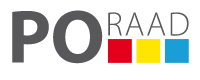 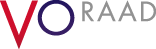 Verbeterplan en rapportage
Plan verbeteringen en vul de rapportage template in

(± 4-8 uur)
Toets de eigen maatregelen aan het toetsingskader

(± 20 uur)
Voorbereiding
Classificatie
& risicoanalyse
Verbeterplan
& rapportage
Toetsen van
maatregelen
32
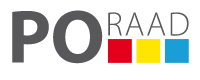 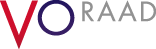 Verbeterplan en rapportage
De rapportagetemplate maakt het makkelijk om de bevindingen vast te leggen. Zie het document ‘Toezicht’ op de webpagina van het certificeringsschema:

https://www.edustandaard.nl/standaard_afspraken/certificeringsschema-informatiebeveiliging-en-privacy-rosa/
33
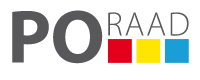 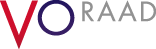 Comply or explain
Omdat het certificeringsschema een baseline is, geldt voor alle maatregelen ’comply or explain’. Bij een afwijking kan de uitleg bijvoorbeeld zijn:
Deze maatregel hebben we niet getroffen, …

omdat dit risico voor deze toepassing niet relevant is, want: …

maar er is een andere maatregel die hetzelfde of een betere bescherming biedt tegen het risico, namelijk: …

maar de maatregel wordt binnenkort geïmplementeerd, namelijk: …
34
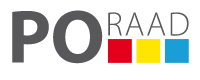 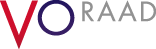 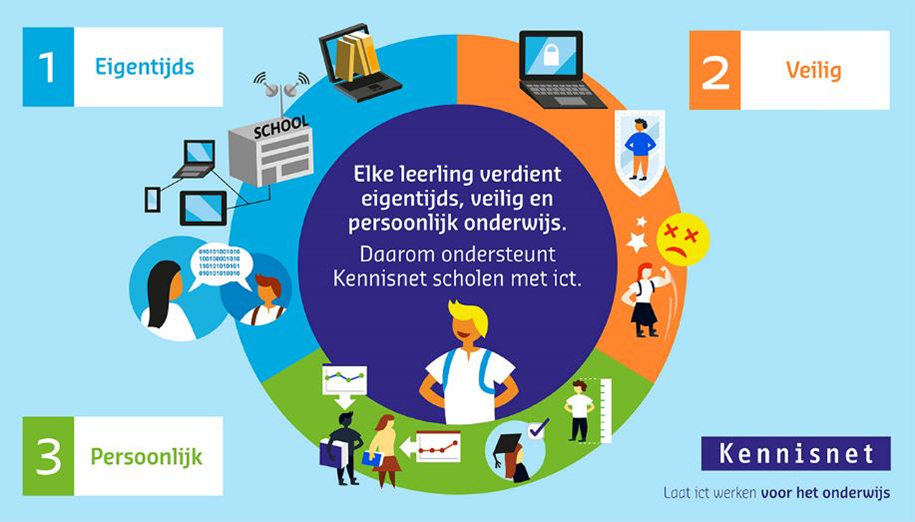 35
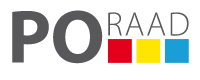 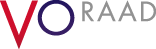 Bedankt voor uw aandacht!
Dirk Linden (CTO)		Job Vos (adviseur privacy)	
LinkedIN linden00		LinkedIN  jobavos
				Twitter     @jobavos
www.poraad.nl	             www.vo-raad.nl              www.kennisnet.nl
Informatieveiligheid en Privacy
Landelijk Congres IBP in het Onderwijs

11 oktober 2017

Han van der Zee
Bart van Rijn
Agenda
1


Introductie
2
Info. beveiliging
& privacy in context
3


Awareness
5


Vragen?
4

Leerpunten en huidige acties
Introductie sprekers
Han van der Zee

Tot 1/9/2017 Functionaris voor de Gegevensbescherming UMC Utrecht
Consultant, Interim ICT manager / CIO
Voormalig hoogleraar Informatiemanagement UvT, Nijenrode
hanvanderzee@gmail.com
Bart van Rijn

Sinds 1/9/2017 Functionaris voor de Gegevensbescherming UMC Utrecht
Sinds 1/9/2017 Corporate Information Security Officer
Voormalig (o.a.) Manager ICT Support en Beheer UMC Utrecht
B.vanRijn@umcutrecht.nl
Introductie UMC Utrecht: Zorg, onderzoek, onderwijs
In 2000 ontstaan uit een samenvoeging van: 
Academisch Ziekenhuis Utrecht
Wilhelmina Kinderziekenhuis 
Medische Faculteit van de Universiteit Utrecht

Kerncijfers:
Financieel: 	1,2 mln €		- Verpleegdagen:	215,000
Medewerkers: 	11,200			- Polibezoek:		130,000
Studenten:	3,700			- Publicaties:		2,500
UMC Utrecht organisatie
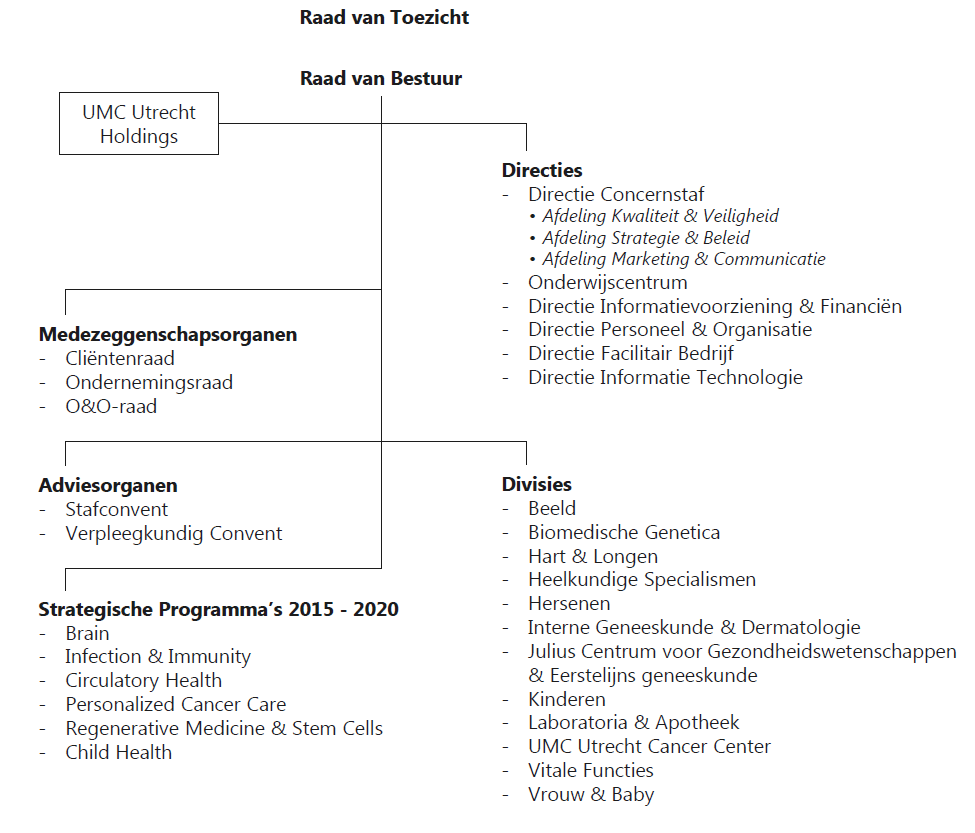 Informatiebeveiliging en PrivacybeschermingStand van zaken UMC-Utrecht-breed
WAS
IS
WORDT
Bron: Overbeek, 2006 -  5 stadia van informatiebeveiliging in een organisatie
Strategie, Architectuur en Informatie-beveiliging
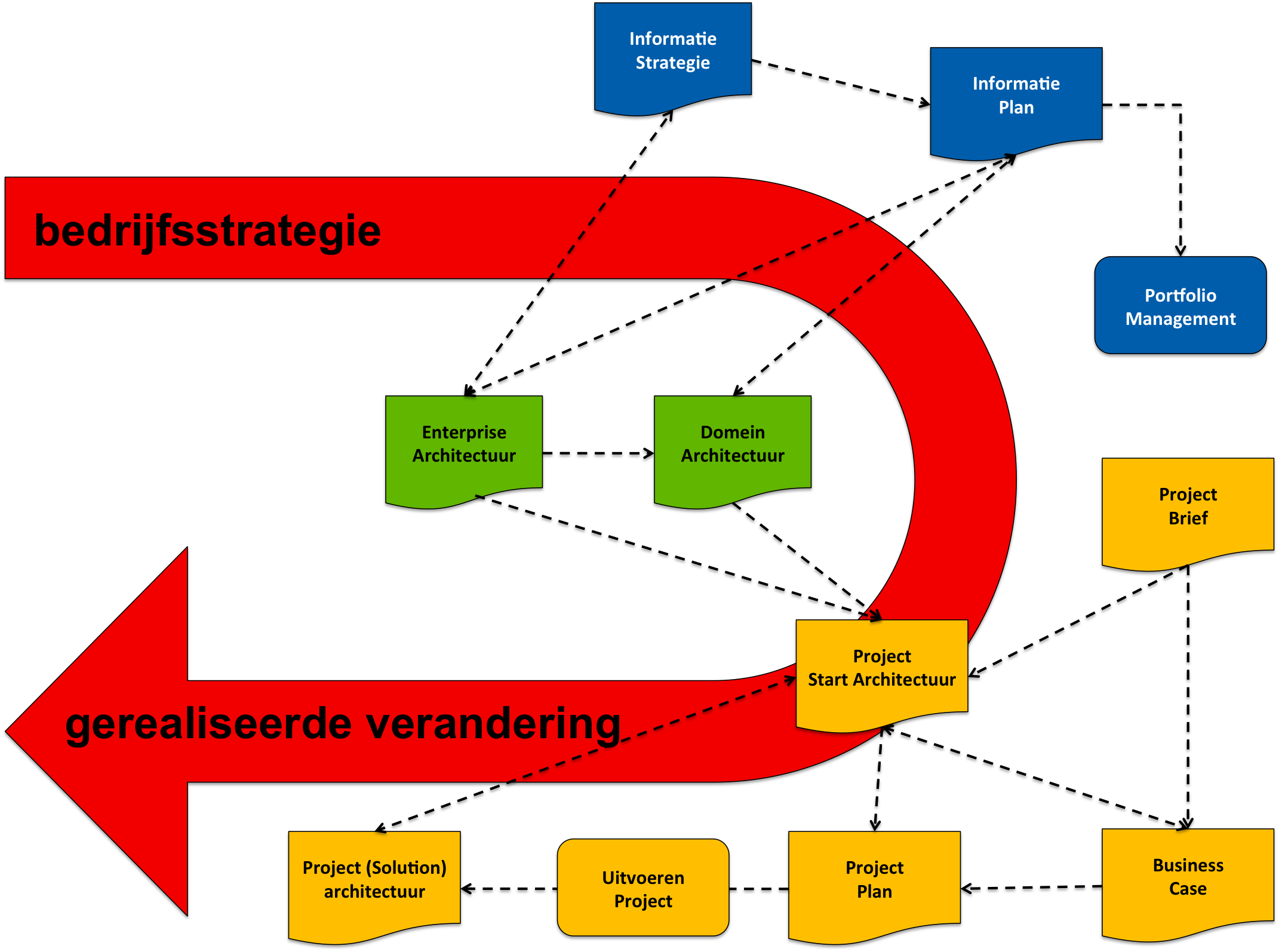 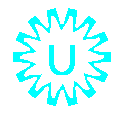 IB & PB Beleid
Connecting U is de bedrijfsstrategie van het UMC Utrecht 

IT Connects is de ICT strategie van het UMC Utrecht
PIA / Risico analyse
IT Audit
Pentest
Enterprise architectuur
Specifieke domeinen en generieke aspecten als basis voor het architectuur-“bouw-werk”

Het totaal is de Enterprise Architectuur, waarbij security, privacy en wet- en regelgeving integraal onderdeel vormen van de architectuur
Enterprise Architectuur UMC Utrecht
Bedrijfsprocessen
Informatie / data
Applicaties
ICT Infrastructuur
Zorg
Onderzoek
Onderwijs
Bedrijfsvoering
IB & PB: 3 Lines of Defense
RvT
RvB
Management divisie / directie
1e lijn
2e lijn
3e  lijn
PB
FG
IB
Interne Audit
mdw
Lijn
CISO
Ingerichte proces van informatiebeveiliging
Naast het 3LoD model voor de organisatie-inrichting wordt gebruik gemaakt van de basisinrichting van het informatie-beveiligingproces (inclusief privacybescherming) uit de NEN7510 / ISO27001 (incl. PDCA cyclus).
niveau
activiteiten
wie
frequentie
Strategische PDCA
Vaststellen van algemeen beleidskader en “risk-appetite”
RvB / CISO / FG
Per 3 jaar
Tactische 
PDCA
Divisies / Directies
Per Jaar
Vaststellen informatie beveiligingsplan, beschikbaar stellen middelen, monitoren en rapporteren
Operations divisies/ directies
Doorlopend
Operationele PDCA
Regulier wijzigingenbeheer en projectmanagement. Cyber operations.
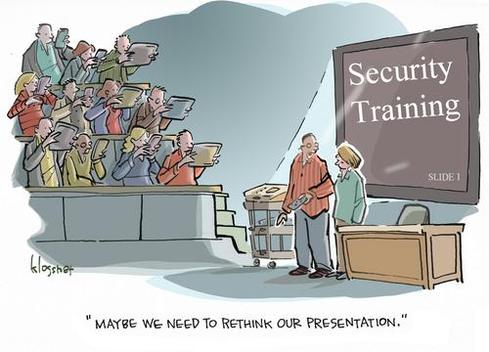 Awareness creëren
Awareness
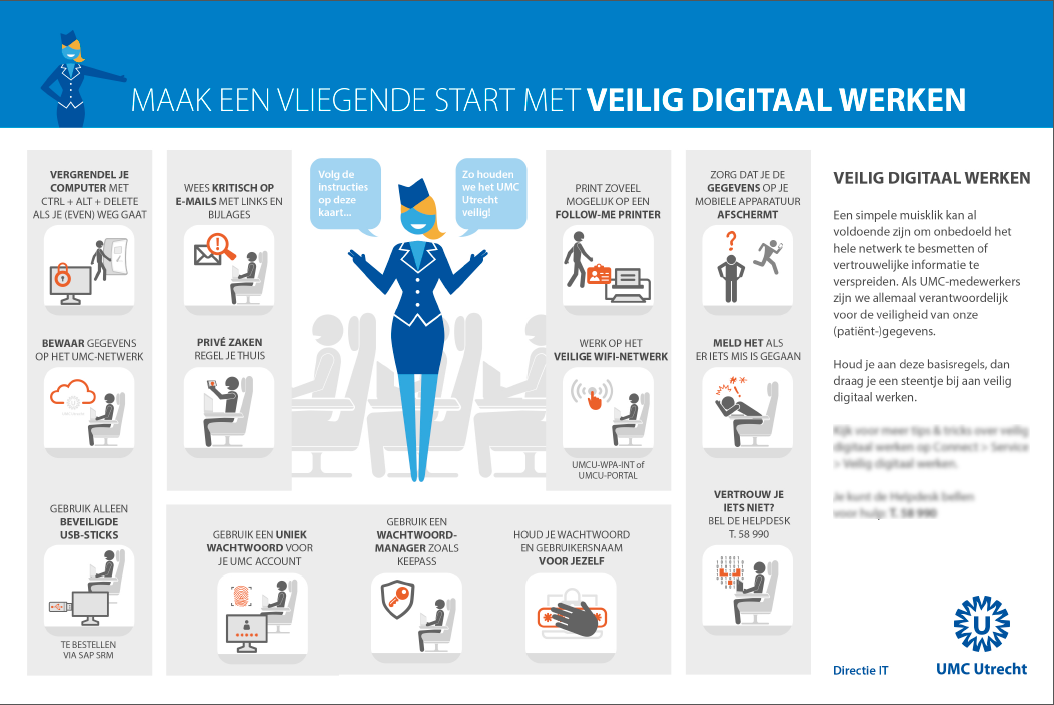 Presentaties Wet meldplicht datalekken – centraal en decentraal
Week van de Security
Voorbereiding AVG compliancy
Project Veilig digitaal werken
Safety cards, posters, intranet
E-learning
Centrale introductie nwe medewerkers
Presentaties docenten, studenten
Presentaties zorgverleners, onderzoekers
Hoofdpagina Intranet
Etc.
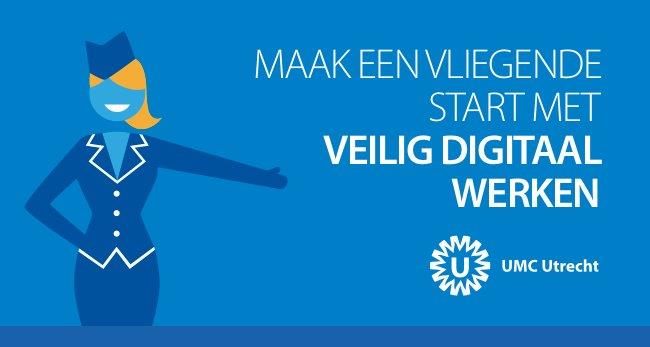 Wanneer een datalek?
Persoonsgegevens in handen van onbevoegden
Persoonsgegevens zijn ingezien/gebruikt door iemand die dat niet mocht
Documenten of bestanden met persoonsgegevens zijn niet meer beschikbaar
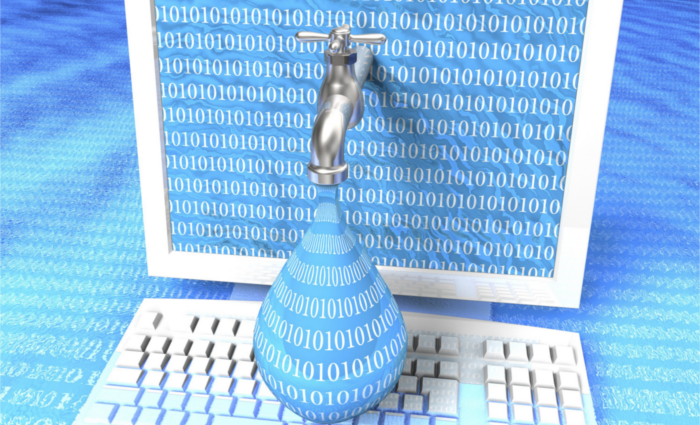 Wanneer melden bij toezichthouder
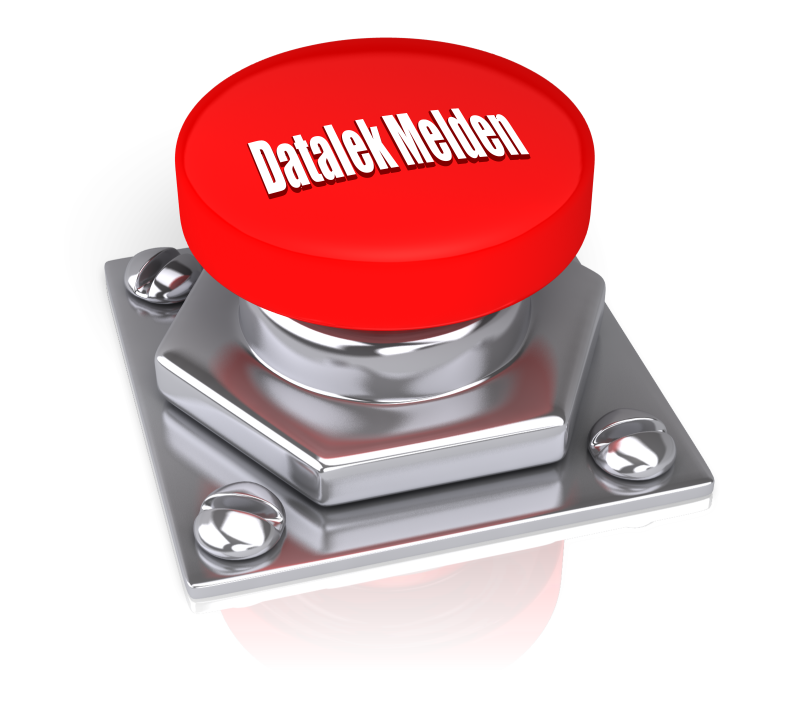 Kwalitatief 
bijzondere persoonsgegevens 
kan leiden tot stigmatisering/uitsluiting
gebruikersnamen en wachtwoorden
kan worden gebruikt voor identiteitsfraude

Kwantitatief
hoeveelheid gelekte persoonsgegevens per persoon
aantal betrokkenen van wie er persoonsgegevens zijn gelekt
Wanneer melden bij betrokkene(n)
Betrokkenen kunnen door het verlies, onrechtmatig gebruik of misbruik in hun belangen worden geschaad
persoonsgegevens van gevoelige aard (bijvoorbeeld gezondheidsgegevens, studieresultaten, …)
aantasting eer en goede naam
fraude
discriminatie

Niet melden
adequaat versleuteld
zwaarwegende redenen om melding aan betrokkene achterwege te laten
Andere security –gerelateerde risico’s / mogelijke incidenten
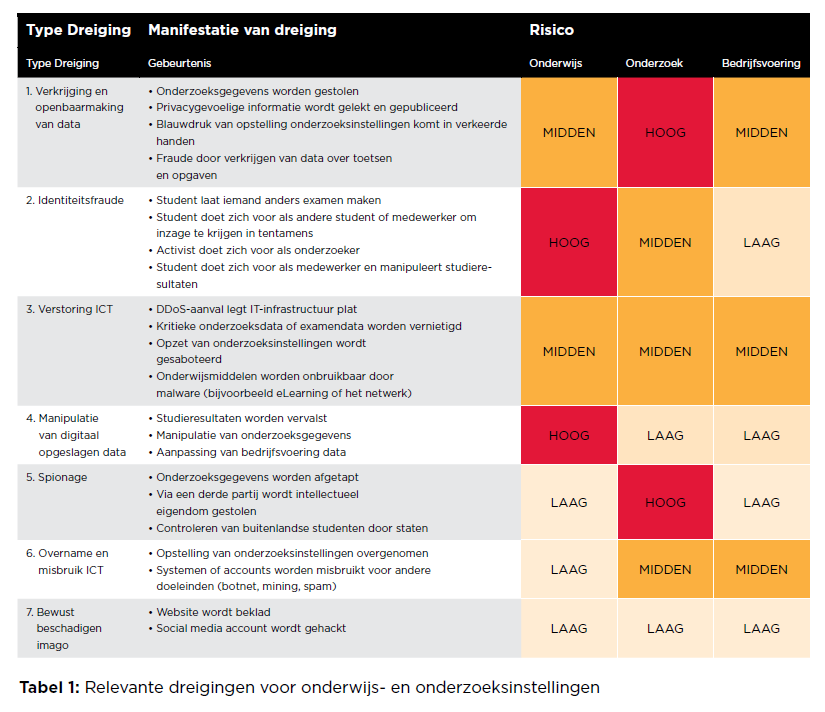 Bron: Cyberbedreigingsbeeld 2016: Sector Onderwijs & Onderzoek, SURF
Inhoud voorlichtingsronde medewerkers
Wat is een datalek?
Wat moet ik doen bij een datalek?
Datalekken in het nieuws
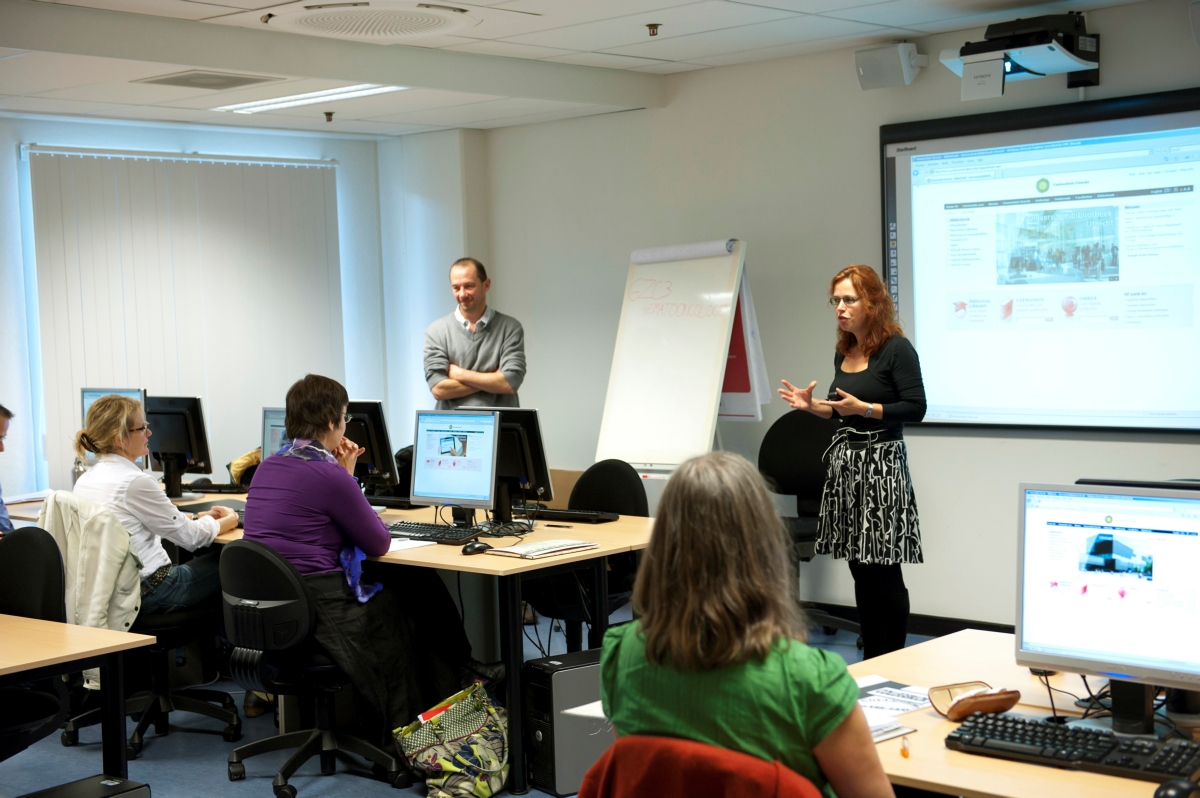 Wat zijn (bijzondere) persoonsgegevens?
Hoe voorkom ik een datalek?
Wat zijn beveiligings-incidenten?
Bron: Beeldbank UMC Utrecht
Voorbeelden vragen medewerkers
“Docenten kunnen op de netwerkschijf resultaten van studenten van collega docenten inzien. Is dit een datalek?”

“Wat kan het UMC Utrecht allemaal van me zien als ik Mobile Device Management (MDM) op mijn privé/zakelijke smartphone installeer?”

“Is het toegestaan om op je privé pc/laptop Outlook te installeren en daar je UMC-account aan te koppelen?”

“Is het echt nodig dat ik altijd mijn pc vergrendel als ik wegloop? Ook al is het om een kop koffie te halen? Dat is toch niet te doen?”
Leerpunten voor de organisatie
Dreigingen en risico’s 
Herkenbare voorbeelden
Verschillende doelgroepen
Inventariseer wat er speelt
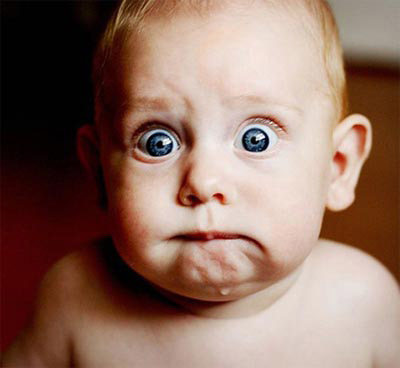 Leerpunten voor de organisatie
Benadruk wat wél mag
Belang menselijke factor:
Iedereen maakt fouten
Maar ook systemen zijn niet 100% veilig
Waar kan men terecht voor vragen en advies?
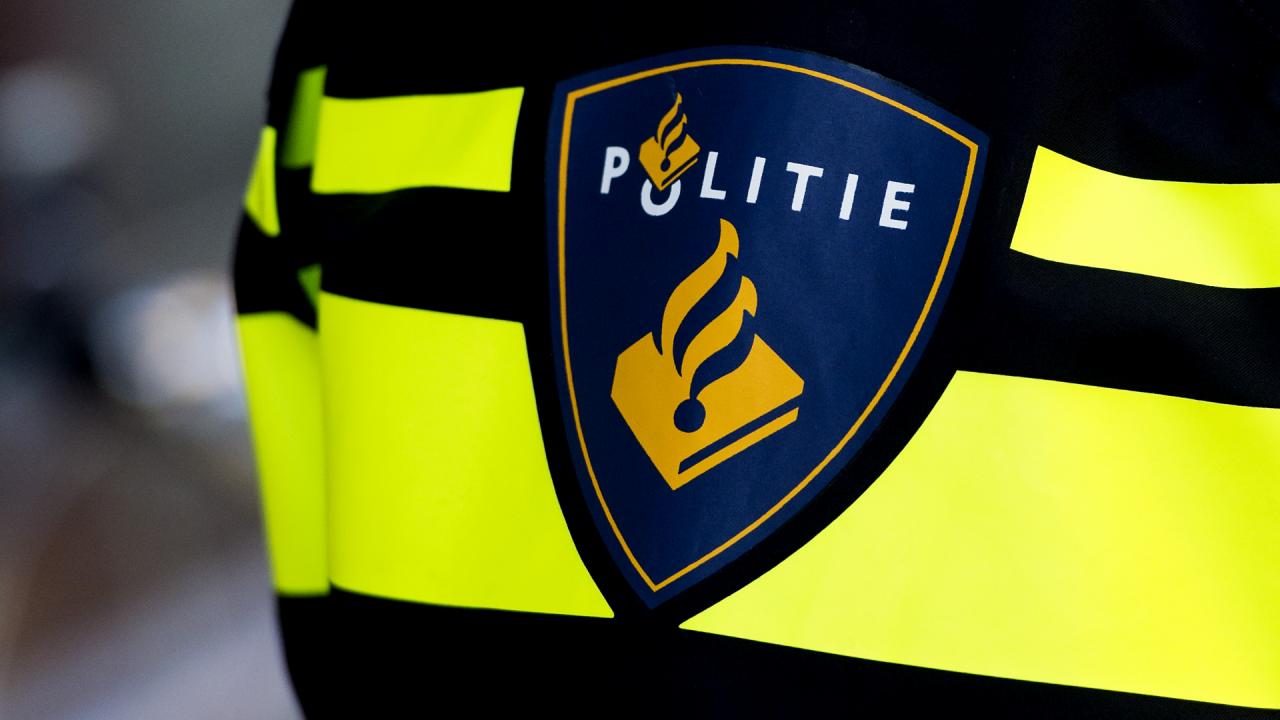 Huidige acties
Decentrale IB&PB medewerkers scholen en begeleiden
AVG-compliancy centraal en decentraal invoeren
NEN7510 certificering centrale en decentrale ICT
FAQ - uitbreiden en verfijnen
Jaarlijks verplichte E-learning (Veilig Digitaal Werken) introduceren
Herhaling, herhaling, herhaling: Medewerkers en klanten (patiënten,  studenten) blijven voorlichten
Vragen?
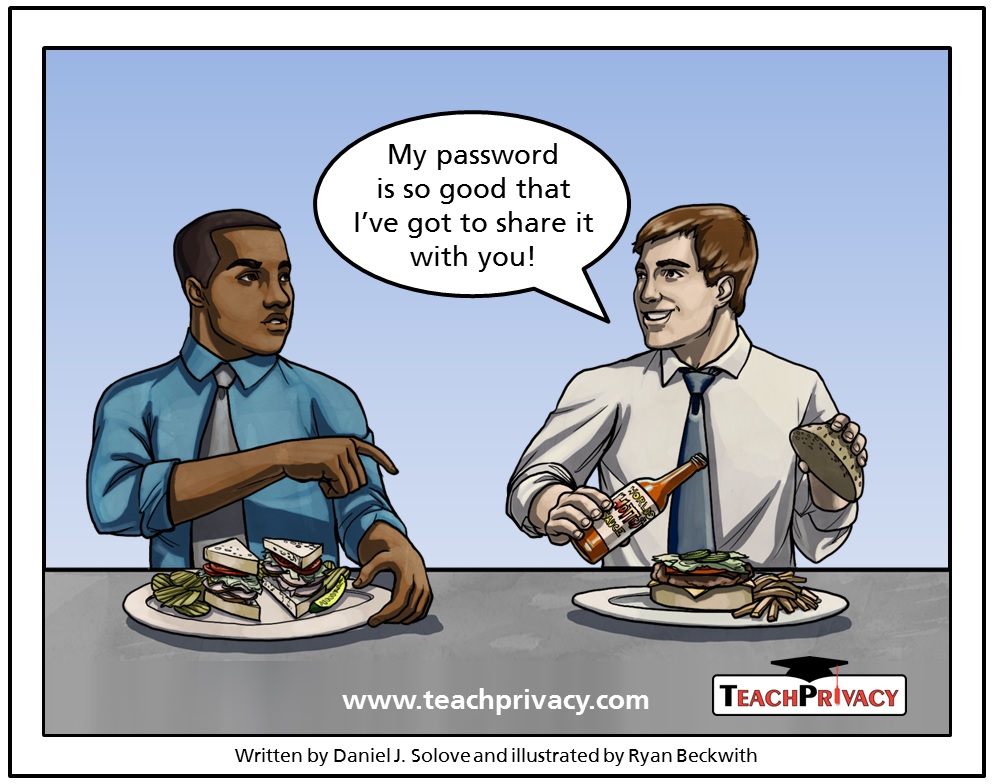 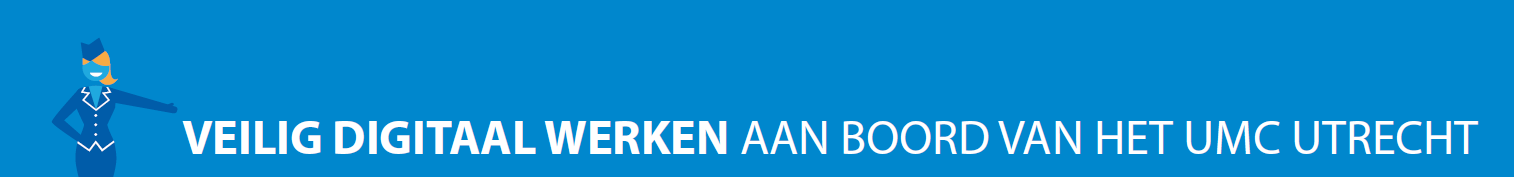 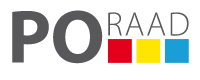 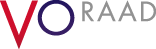 Sessierondes
Sessieronde 1 (13.30-14.30):	
De risicoanalyse: vanaf 28 mei verplicht, maar hoe pak ik het aan?
Zaal: Ceciliakapel
Van DDoS-aanval naar hackende leerling?
Zaal: Hildegard
AVG: wat verandert er en wat betekent dit voor mij?
Zaal: Magdalena
Sessieronde 2 (14.45-15.45):	
De risicoanalyse: vanaf 28 mei verplicht, maar hoe pak ik het aan?
Zaal: Ceciliakapel
Van DDoS-aanval naar hackende leerling?
Zaal: Hildegard
AVG: wat verandert er en wat betekent dit voor mij?
Zaal: Magdalena
15.45: Borrel
59
[Speaker Notes: Vervallen is: Digitalisatie van mijn instelling; hoe creëer ik draagvlak voor IBP? (Hollands Kroon)
Zaal: Ceciliakapel. 
Daarom nu twee keer risicoanalyse]
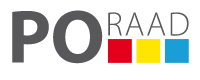 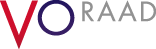 Pauze
61
62
Bedankt voor uw aandacht
Voornaam Achternaam
Functie

E-mail:	emailadres
Twitter	@twitteraccount